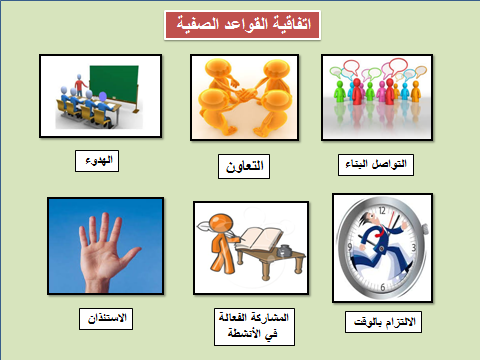 طالبتي المبدعة :استرجعي أهم الأفكار التي تعرفت عليها  في الدرس السابق
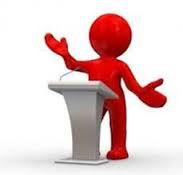 إستراتيجية 
(قل شيئا)
قراءة الصور
طالبتي المبدعة :اقرئي الصور التالية ثم استنتجي عنوان الدرس
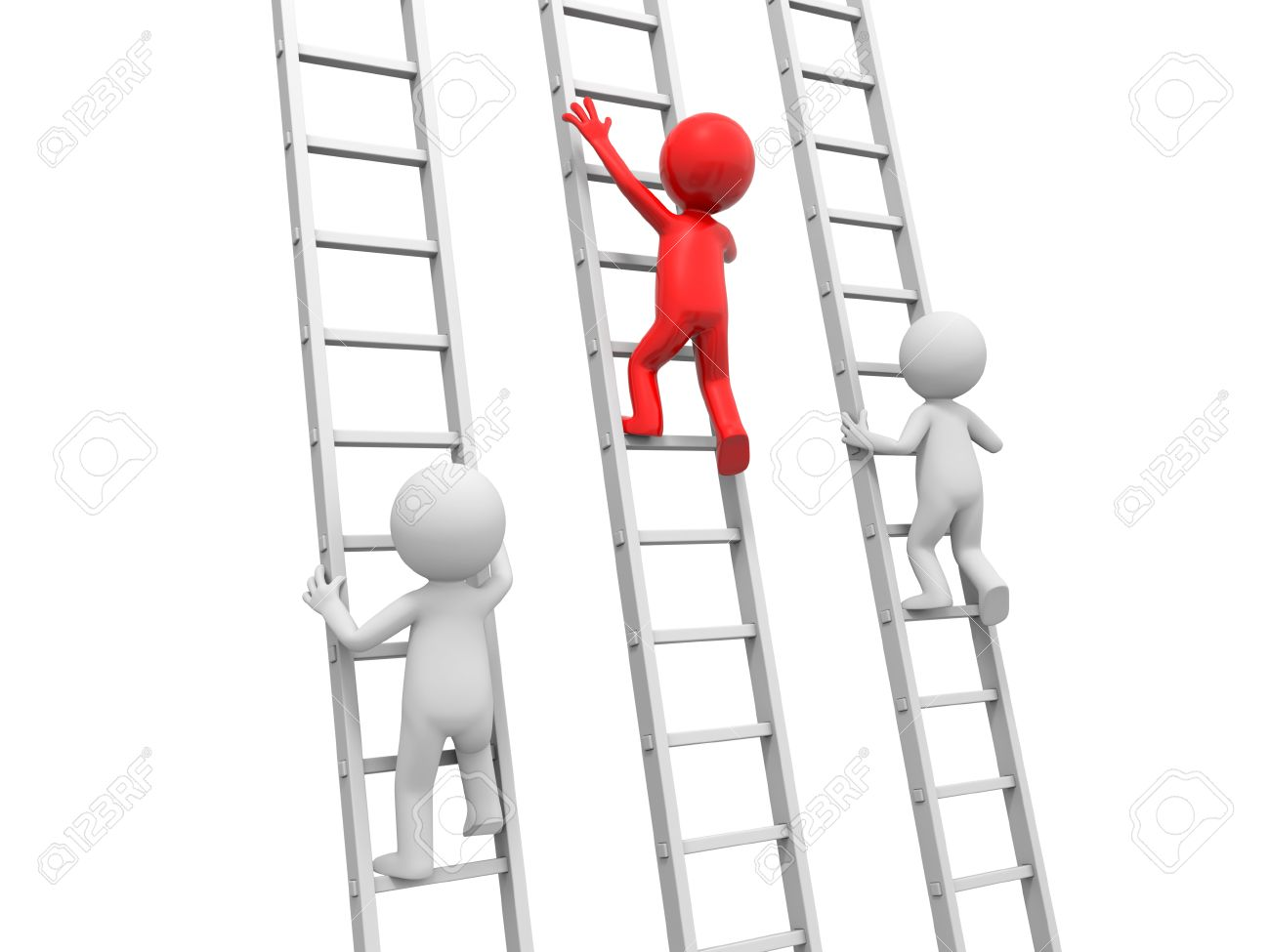 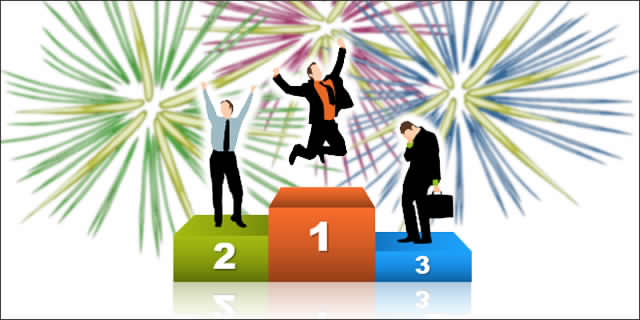 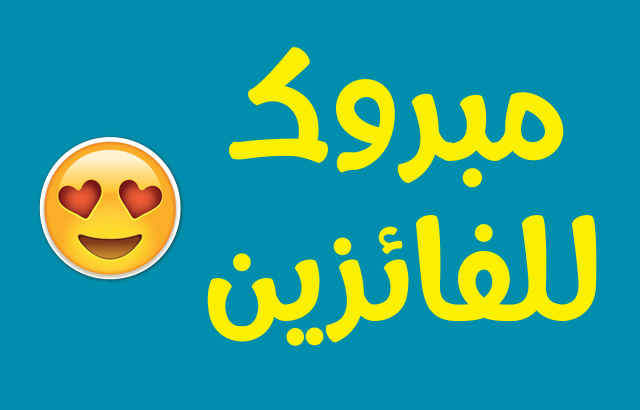 ماذا أريد أن أتعلم
استنتاج الأهداف
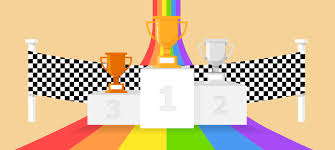 ماذا  أعرف
ماذا تعلمت
المسابقات
1-  المراد بالمسابقة.
2- المسابقات المباحة.
3- حكم دفع الجوائز في المسابقات المباحة.
4- المسابقات المحرمة.
5- ضوابط وتوجيهات فيما يباح من الألعاب.
6- المراد بالمسابقات التجارية.
7- أنواع المسابقات التجارية .
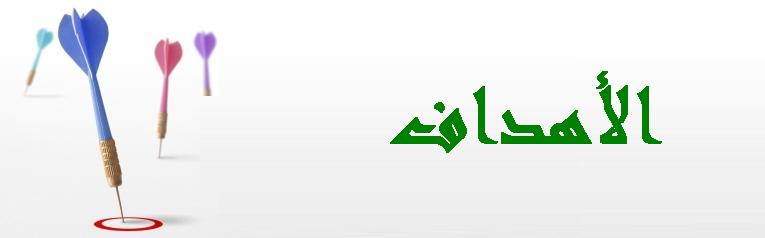 حاولي أن تتوصلي إلى معنى المسابقة  اصطلاحاً 
من خلال استراتيجية سحابة الكلمات
المغالبة بين اثنين فأكثر لإظهار الغلبة لأحدهما.
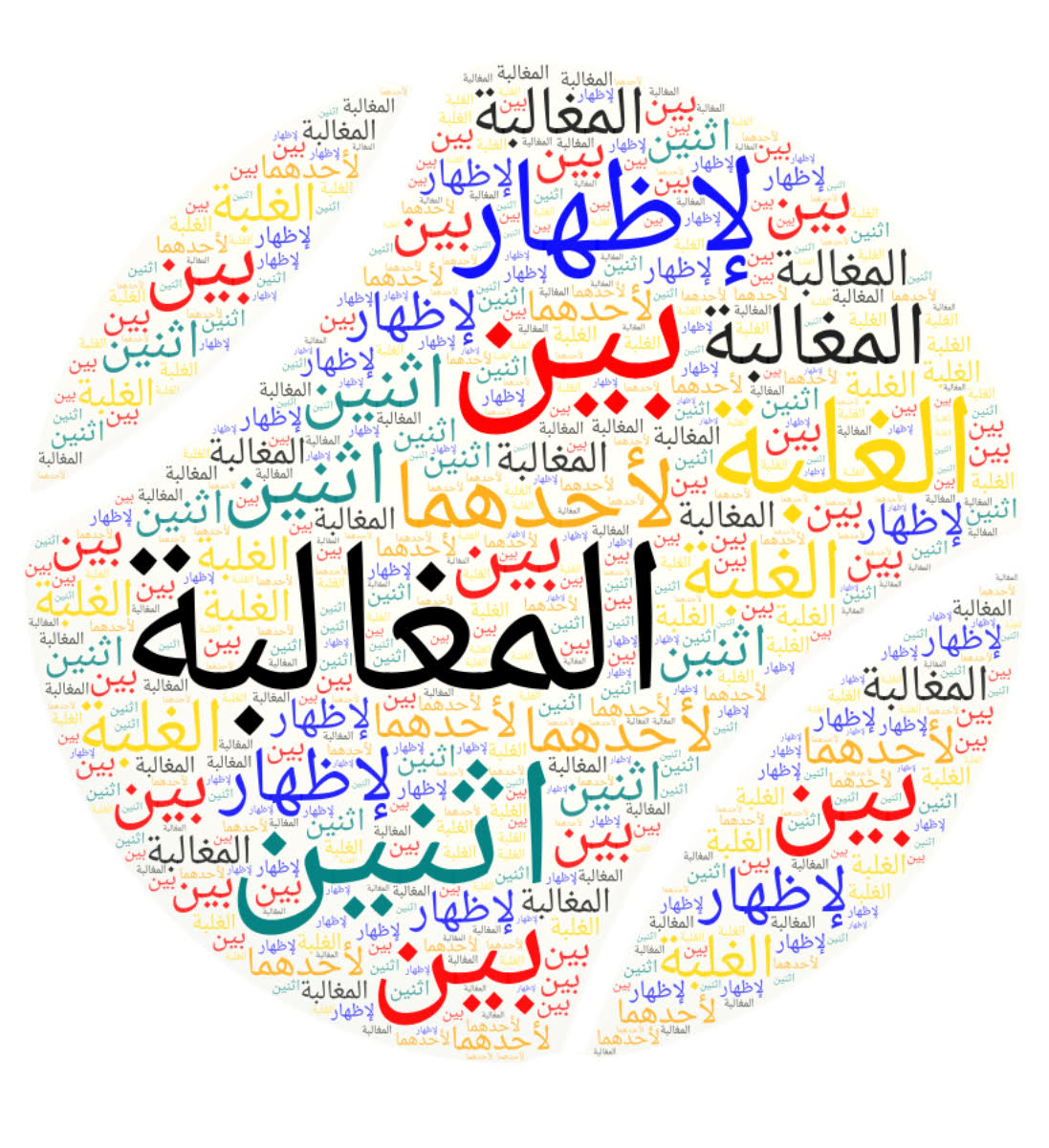 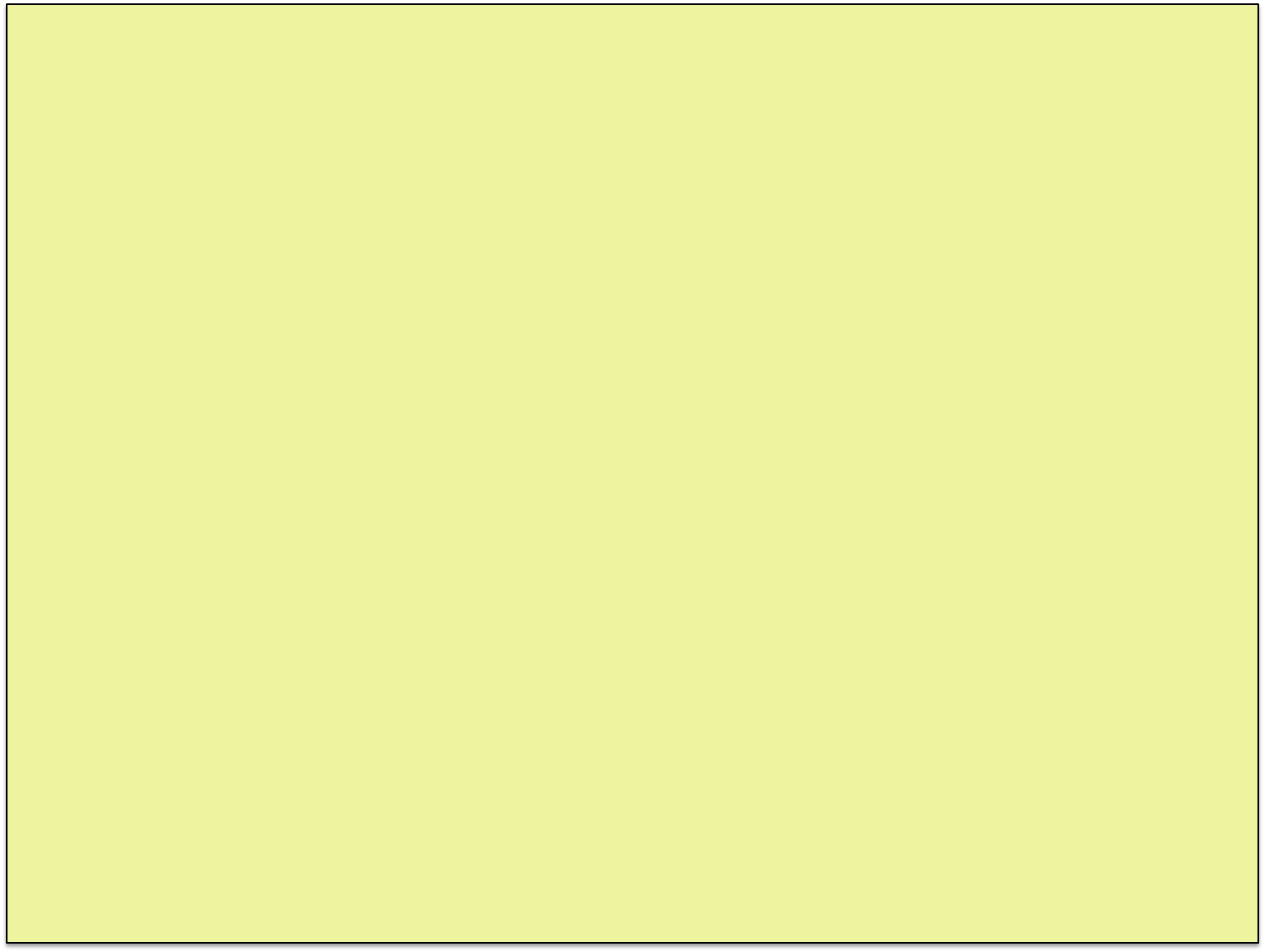 المسابقات المستحبة
........................................................................................................................................................................
المسابقات المحرمة 
........................................................................................................................................................................
المسابقات المكروهة
........................................................................................................................................................................
لكن قد يعرض للمسابقة ما يرتقي إلى درجة المستحب أو ينزل بها إلى مستوى المكروه والمحرم
طالبتي المبدعة : 
استنتجي متى تكون المسابقات مستحبة ومتى تكون مكروه ومتى تكون محرمة ؟
الأصل في المسابقات الإباحة
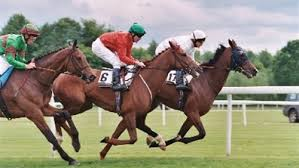 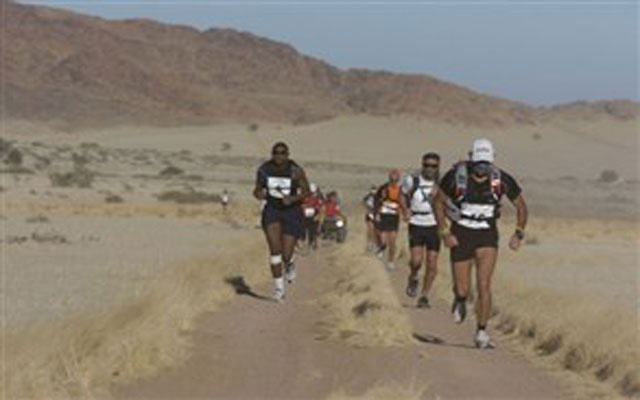 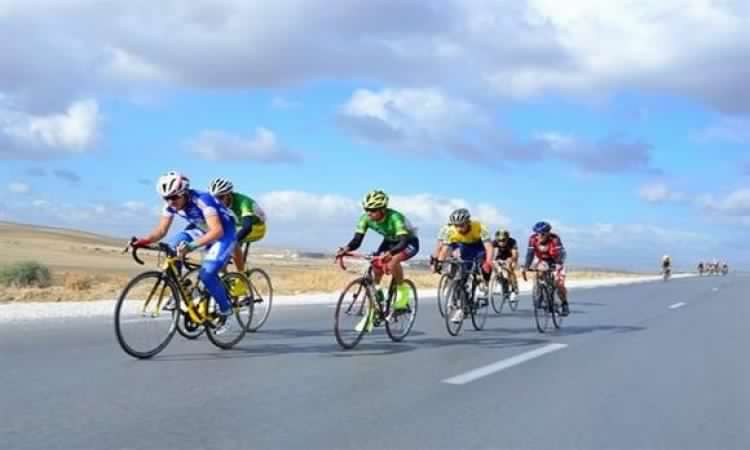 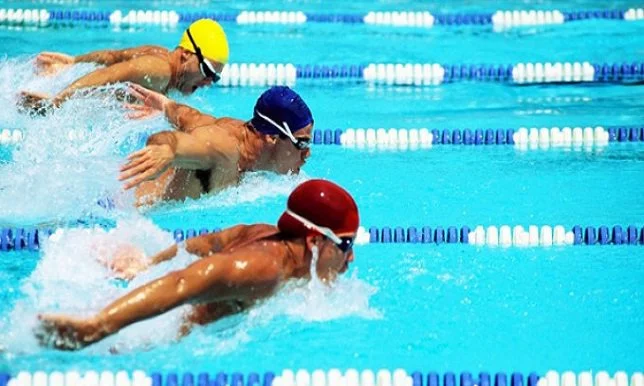 طالبتي المبدعة : أقرئي الصور التالية ثم بين حكمها؟
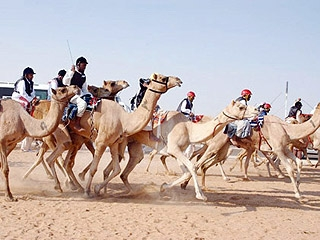 سابق النبي صلى الله عليه وسلم  بين الخيل ,
 كما سابق بين الإبل
قال  رسول الله صلى الله عليه وسلم : 
(قَالُوا يَا أَبَانَا إِنَّا ذَهَبْنَا نَسْتَبِقُ وَتَرَكْنَا يُوسُفَ عِندَ مَتَاعِنَا )
عن عائشة رضي الله عنها قالت : خرجت مع النبي صلى الله عليه وسلم في بعض أسفاره وأنا جارية لم أحمل اللحم ولم أبدن فقال للناس: (( تقدموا)), فتقدموا ثم قال لي : ((تعالي حتى أسابقاك )) فسابقته فسبقته. فسكن عني حتى إذا حملت اللحم وبدنت ونسيت خرجت معه في بعض أسفاره , فقال للناس :(( تقدموا))  , ثم قال : (تعالي حتى أسابقاك )) , فسابقته  فسبقني , فجعل يضحك , وهو يقول : (( هذه بتلك))
استنتاج
ب
أقامت مديرة المدرسة مسابقة ثقافية بين الصف الثاني أدبي والصف الثاني علمي 
وتشمل المسابقة جميع المواد الدراسية مع أسئلة خارجية ثقافية 
ثم يحصل  الفصل الرابح على  جائزة  وقدرها  50 ريال لكل طالب مشارك في المسابقة 
طالبتي المبدعة:
 أجيبي عن الأسئلة التالية:
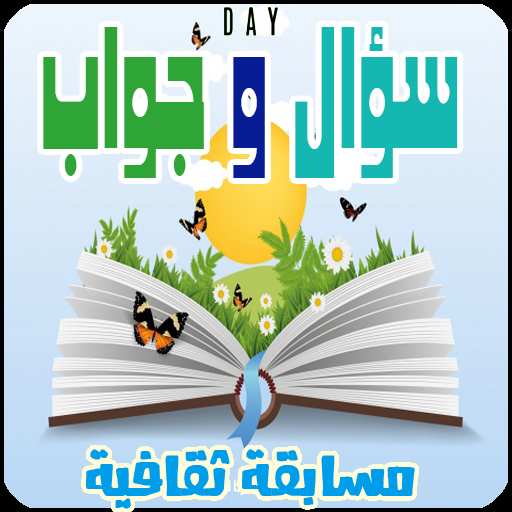 1- ما حكم هذا النوع من المسابقات ؟................................
2- ما حكم دفع الجائزة في هذا المسابقة ؟ ..................................
3- لو تولى دفع الجائزة جميع المتسابقين على أن من غلب فهي له  ما الحكم ؟..........................................................................
يجوز دفع الجوائز في مسابقات العلوم الشرعية
غير متأكد
لا أوافق
لا أعلم
أوافق
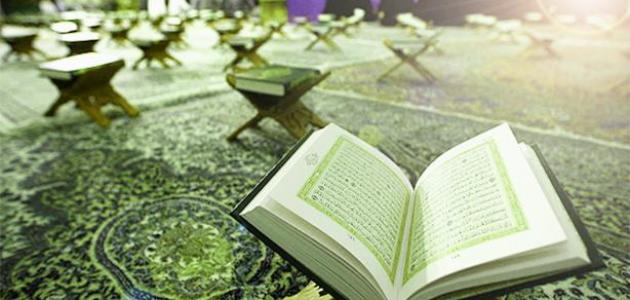 إستراتيجية 
الزوايا الأربعة
الحكمة من هذه المسابقات
طالبتي المبدعة / بالتعاون مع أفراد مجموعتك وبتطبيق خطوات الإستراتيجية
 استنتجي الحكمة من هذه المسابقات
استراتيجيه 
(المساجلة الحلقية الكتابية  )
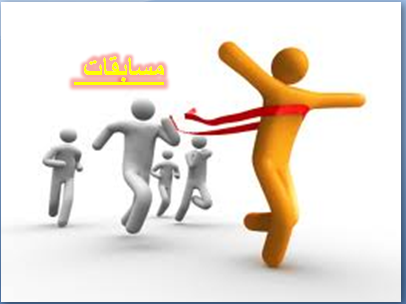 الخصائص :
التعريف :
المسابقات المحرمة
منظم فراير
يحصل بها الصد عن ذكر الله أو فعل المنكرات
جميع المسابقات التي ورد النص بتحريمها
لا أمثلة :
أمثلة:
قال عليه الصلاة والسلام (من لعب بالنردشير فكأنما غمس يده في لحم خنزير ودمه)
جميع المسابقات المباحة والمستحبة
ضوابط جواز
 المسابقات
طالبتي المبدعة بالتعاون مع المجموعة ناقشي مايلي:
ضوابط وتوجيهات  المباح من الألعاب والمسابقات
إستراتيجية 
 العصف الذهني
[Speaker Notes: شخصية تنظر إلى دورها في التدريس على أنه رسالة تؤدّى ، وليس وظيفة مقابل أجر . وشخصية تضع نصب عينيها أن هذه المهنة ، هي مهنة الأنبياء والرسل وأصحابها هم ورثة الأنبياء وهم الذين يرفعون عن الناس الجهل فينقلونهم من ظلمات الجهالة إلى نور العلم والإيمان والمعرفة . وحسْب المعلم شرفاً أنه دال على الله تعالى , يرشد الناس إلى الطريق الموصلة إلى خالقهم وباريهم , ويدلهم على معبودهم ومربوبهم والغاية التي من أجلها خلقوا ، علاوة على تعليمهم الخلق القويم والسبل التي تكفل لهم حياة طيبة .العلم ميراث النبي كما أتـــى في النص والعلماء هم وراثه]
3- أن يسود اللعب جو من المحبة والإخاء ولايؤول إلى التقاطع والتدابر .
1- يجب تجنب الألعاب المباحة إذا كان فعلها مؤدياً إلى ترك الواجب
2- يجب أن تكون الألعاب المباحة منضبطة بضوابط شرعية 
 مثل (ستر العورة أثناء لعب كرة القدم )
4- يجب تجنب تأييد فريق على الآخر
استنتاج
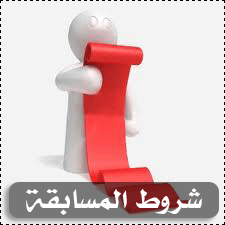 لا ينبغي للمسلم أن ينسى
 أن المسابقة الحقيقة هي في طاعة الله تعالى  ومرضاته
تذكري
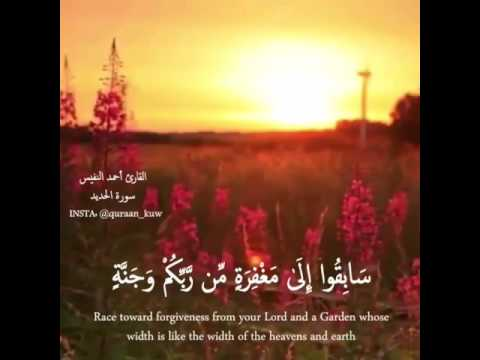 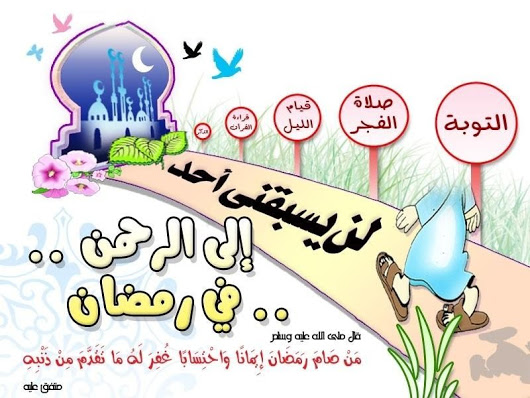 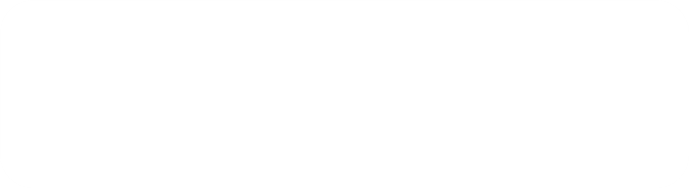 تلقى محمد؛ على هاتفه الجوال رسالة إعلانية من أحد متاجر بيع الأجهزة الكهربائية، تفيد بوجود مسابقة جائزتها سيارة ثمينة واشتمل الإعلان تاريخ بداية المسابقة وانتهائها والموعد المحدد لتسليم الجائزة، فتوجه محمد؛ إلى المحل سائلاً عن كيفية الاشتراك فأخبره الموظف المسؤول بأن عليه شراء أجهزة كهربائية من المحل بقيمة ألف ريال حتى يمكنه الحصول على قسيمة يدخل من خلالها السحب على الجائزة،
مناقشة
طالبتي المبدعة :
استنتجي معنى المسابقات التجارية
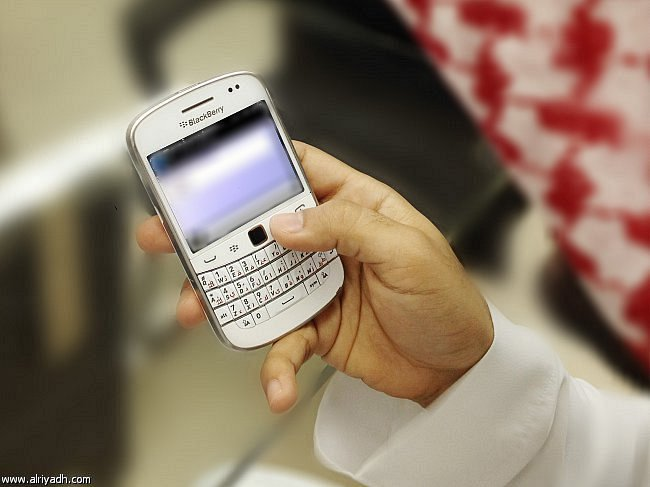 1-....................................
........................................
..............................................................................................................................................................
2-....................................
........................................
..............................................................................................................................................................
نشاط 2
ألية التنفيذ : جماعي     زمن التنفيذ : 4دقيقة    
                                    الهدف من النشاط : حكم المسابقات التجارية
المسابقات التجارية نوعان :
إستراتيجية
القراءة الموجهة 
مهارة التلخيص
طالبتي المبدعة / أكملي ماسبق  بعد قراءتك ل أنواع المسابقات التجارية
ص 211
مواطنة
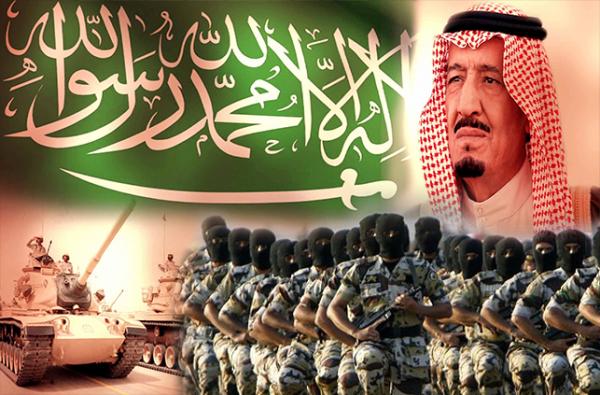 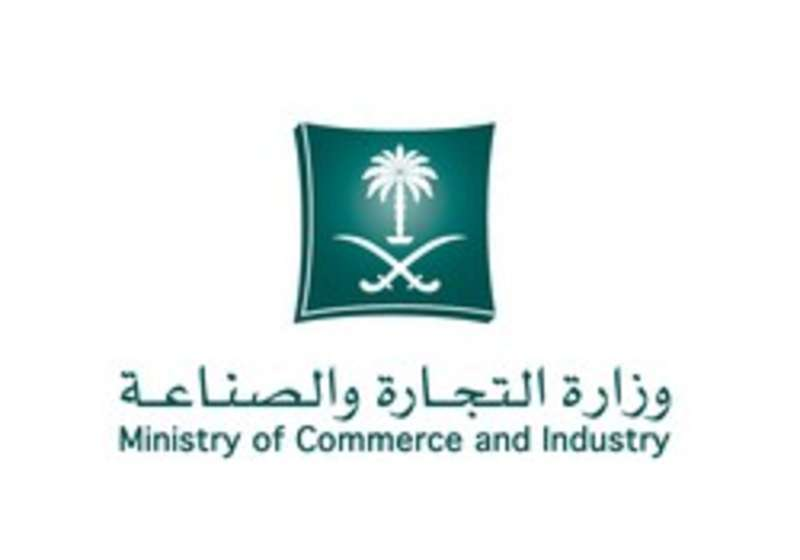 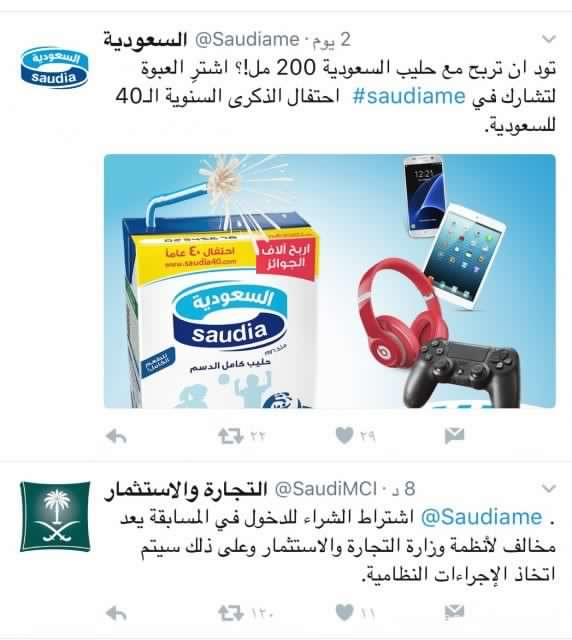 تفكير إبداعي 
مهارة الطلاقة
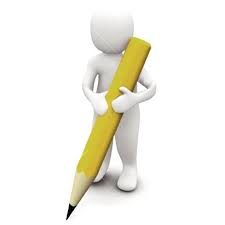 أبدعي طالبتي في تلخيص الدرس بطريقة إبداعية
يا محبة العلم 
كوني من كل أداة استفهام سؤالاً جيدا له علاقة بالدرس
تدريس تبادلي (وضع أسئلة )
مهارة (توليد الأسئلة)
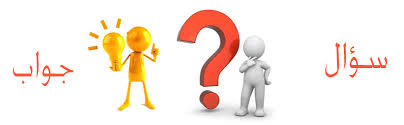 لماذا...؟
كيف...؟
اقترحي..؟
قارني بين ....؟
هل..؟
أوجدي العلاقة بين...؟
ما..؟
أبدي رأيك في..؟
متى..؟
إستراتيجية 
أرسل سؤالاً
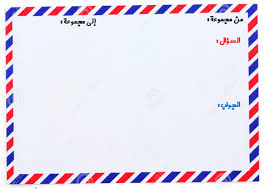 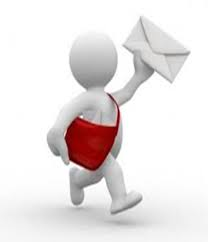 التقويم  
ص (115)
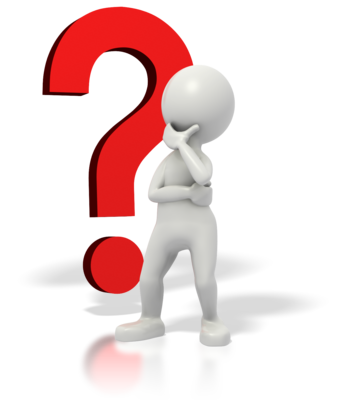